Психология памяти и внимания
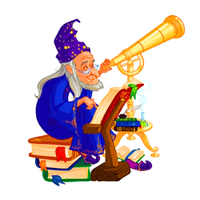 Лекция 1.
Из истории развития проблемы памяти в общей и экспериментальной психологии
	Основные вопросы:
Теории памяти в психологии. 
Ассоциативная теория памяти. 
Гештальттеория памяти.
Деятельностная теория памяти.
рекомендуемая литература:
Janet P. L’evolution de la memoire et de la notion du temps. – Paris: Chanine, 1928, v. 1-
Веккер Л.М. Психика и реальность: единая теория психических процессов. - Онлайн Библиотека http://www.koob.ru или http://socd.univ.kiev.ua/LIB/PUB/V/VEKKER/vekker.pdf
Жубаназарова Н.С. Жас ерекшеліқ психологиясы. – Алматы: МОН, 2015.
Зинченко Т.П. Память в экспериментальной и когнитивной психологии.- СПб.: Питер, 2012.- 320 с.- (Мастера психологии).
Козубовский В.М. Общая психология: познавательные процессы: учеб-ное пособие.-3- еизд.- Минск: Амалфея ,2008 .-368с.
Найссер У. Познание и реальность: смысл и принципы когнитивной психологии. М., 1981 
Познавательные психические процессы /Сост. и общ. ред. А.Г. Маклакова. СПб.: Питер, 2001. -480 с.
Психология памяти /Под ред. Ю.Б. Гиппенрейтер, В.Я. Романова. - М.: М.:АСТ: Астрель, 2008. – 656 с. – (Хрестоматия по психологии). 
Интернет-ресурсы: 
http://www.psychology.ru
http://www.flogiston.ru
Запоминание, сохранение и воспроизведение индивидом его опыта называется памятью. 
Память включает навыки, созданные обучением, образные воспоминания и механизм узнавания.
Вопросы психологии памяти, получившие наиболее раннюю в истории развития психологии экспериментальную разработку, долгое время оставались предметом теоретических столкновений разных концепций.
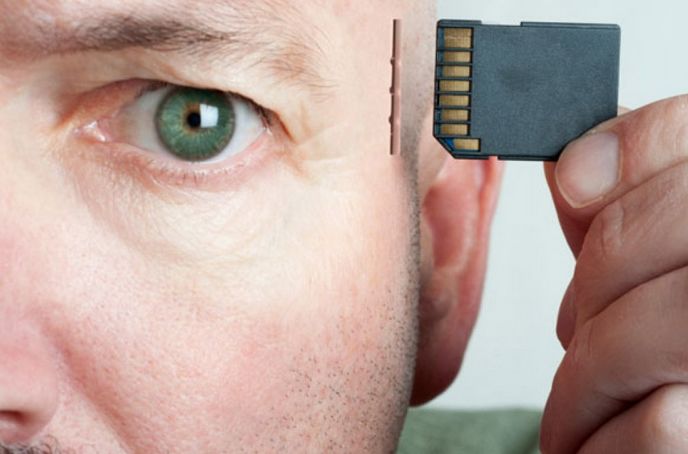 Среди коренных вопросов психологической науки память занимала неоднозначное место в отдельные периоды истории психологии. 
Иногда вопросы памяти выдвигались на первый план в формировании общей психологической теории, например, в классической ассоциативной и позже в бихевиористической психологии. 
В других случаях ее оттесняли вопросы восприятия - в гештальтпсихологии или мышления - в Вюрцбургской психологической школе. 
Несмотря на это, история психологии памяти неразрывно связана с общей историей психологической науки и отражает основные этапы ее развития.
Одной из самых старых психологических теорий памяти является так называемая ассоцианистическая теория. 
Ее центральное понятие - ассоциация - обозначает связь, соединение и выступает в качестве объяснительного принципа всех психических образований.
Этот принцип сводится к следующему: если определенные психические образования возникли в сознании одновременно или непосредственно друг за другом, то между ними образуется ассоциативная связь, и повторное появление какого-либо из элементов этой связи с необходимостью вызывает в сознании представление всех остальных ее элементов.
Таким образом, необходимым и достаточным основанием для образования связи между двумя впечатлениями ассоцианизм считал одновременность появления их в сознании.
Такое понимание образования ассоциаций вытекало из механистических представлений о работе мозга, в частности о природе его пластичности. 
Мозг рассматривался как пассивный аппарат, в котором механически образуются следы и связи между ними в результате самого факта смежного во времени действия предметов на органы чувств. 
Соответственно, память рассматривалась не как процесс, не как определенная деятельность человека с предметами или их образами, а как механически складывающийся продукт ассоциаций
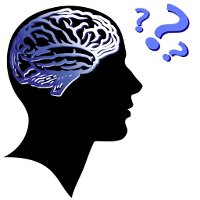 Центральное место в исследованиях бихевиористов заняла проблема навыка. 
Поэтому и память, с их точки зрения, исчерпывается приобретением различных двигательных и речевых навыков. 
Игнорирование сознания, упрощенное объяснение поведения (особенно в раннем бихевиоризме) исключали целенаправленность деятельности, тем более ее сознательность, произвольность. 
Поэтому память у бихевиористов выступала фактически только в непроизвольной форме.
Современный бихевиоризм потерял первоначальную простоту и определенность и перестал представлять собой единую психологическую концепцию. 
Основная его линия сохраняется исследователями в разной мере в соответствии со степенью отклонения от чистого поведенчества, и исходная схема усложняется различными промежуточными детерминантами поведения.
В исследованиях психологов, так или иначе примыкающих к бихевиоризму, получено много ценных фактов, характеризующих зависимость продуктивности запоминания от различного рода установок, мотивов. 
Однако природа их не раскрывается, вследствие чего полученные данные имеют больше эмпирический, чем собственно теоретический характер.